Agenda: 2/9/17
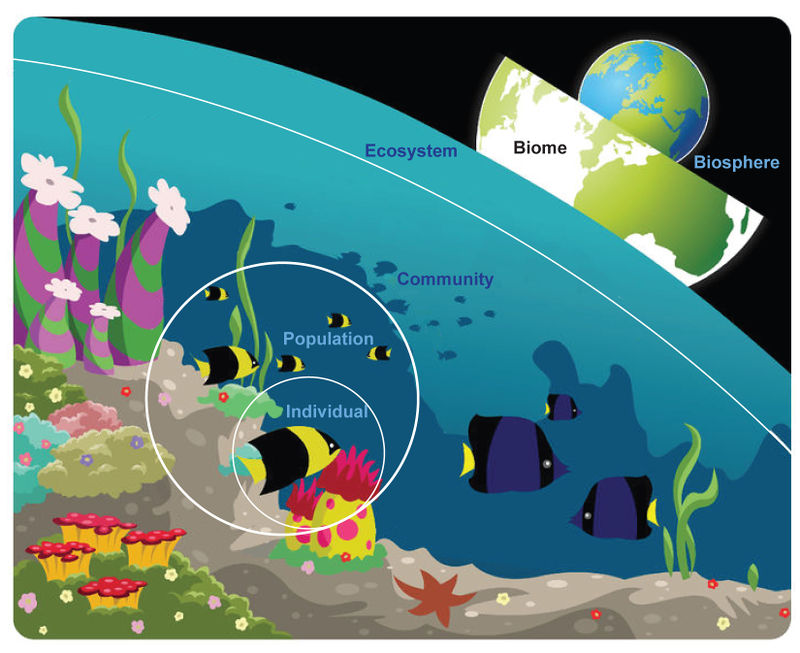 Warm-Up
Ecology Notes
Level of Organization Drawing
Setting up Ecosystems
Exit- Ticket
Warm Up: 2/9/17
Find two connections between abiotic and biotic factors that you wrote down yesterday from our school walk. 

What is an ecosystem? 
*remember to use the word wall and/or your notes
Concept Map Time
Follow Ms. Spencer’s instructions 


When done, ask an adult for a stamp!
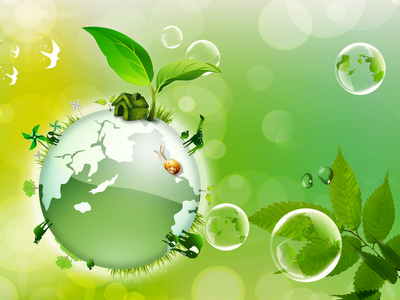 Ecology
Notes 1: What’s in an ecosystem?
What are the biological levels of organization and how are they related?
Ecology
Ecology - The study of interactions between organisms and their environment.
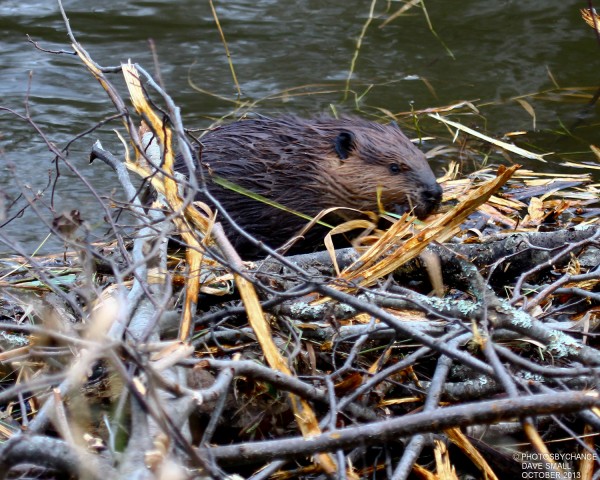 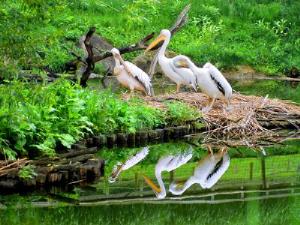 What’s in an Ecosystem?
Organism: a single living thing that obtains food, water, and shelter to live, grow, and reproduce in its habitat (environment). 

Ex:  A frog
Organism
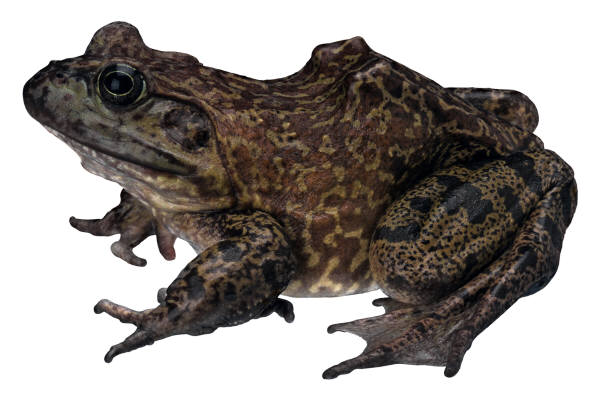 Population: A group of interbreeding organisms (species) living in the same area
Ex: All of the frogs living in a pond behind your neighborhood
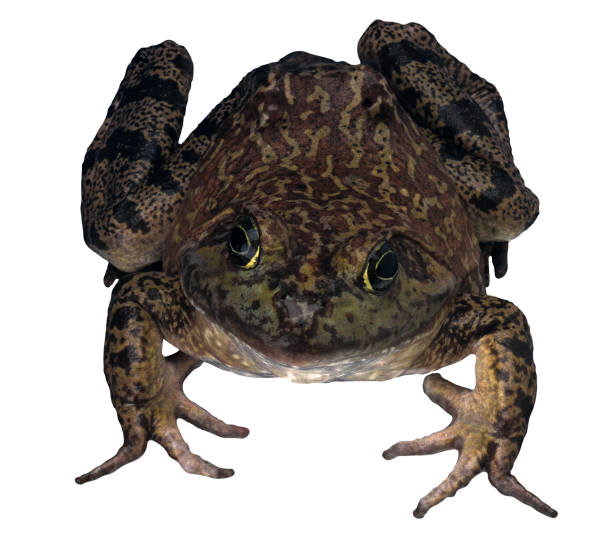 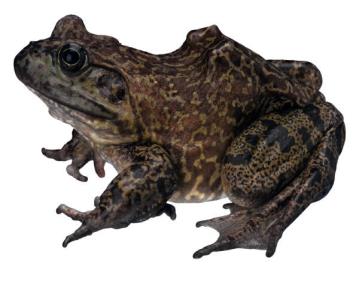 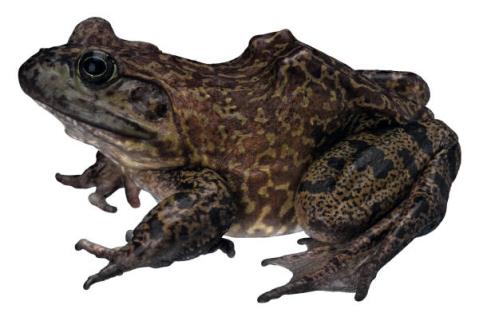 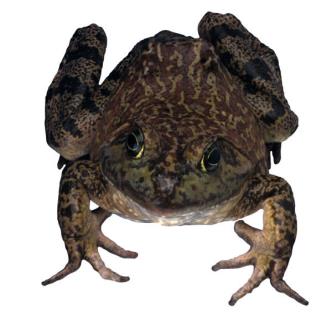 Community: all the populations in an ecosystem
Ex:  All the frogs, insects, reptiles, birds, plants, mushrooms, bacteria, protists, mammals & fish living in the pond behind your neighborhood
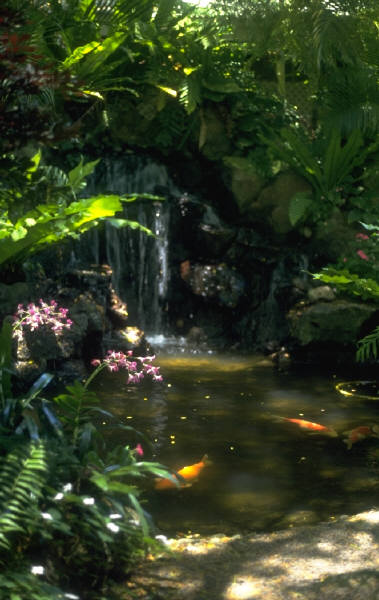 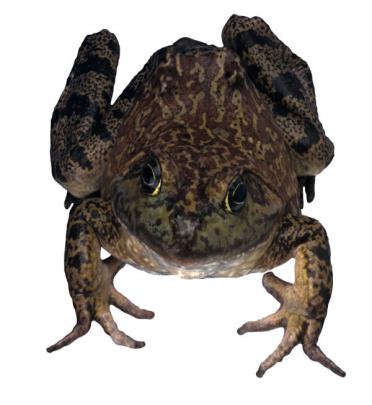 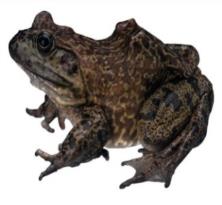 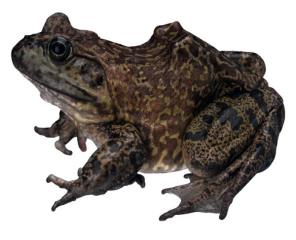 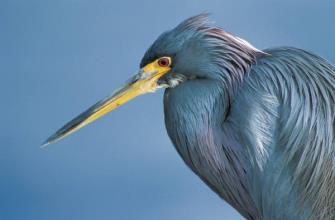 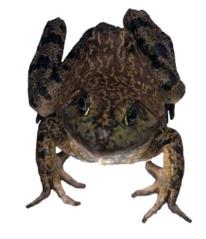 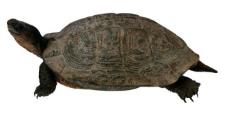 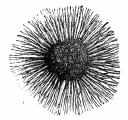 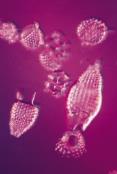 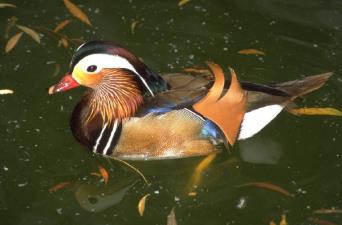 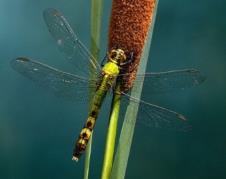 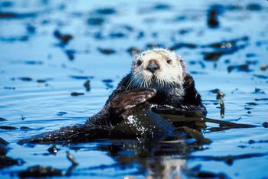 Ecosystem/Biome :Organisms interacting with each other and the environment.

Includes all the living (biotic) & nonliving (abiotic) features of an environment. 

List some of the parts of the ecosystem below
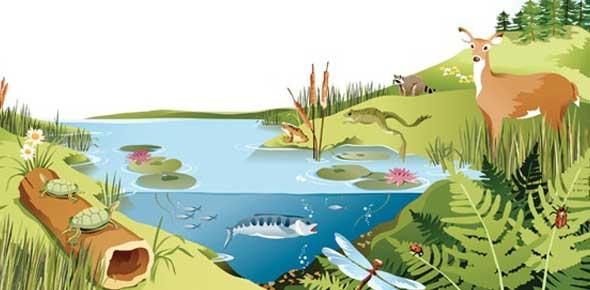 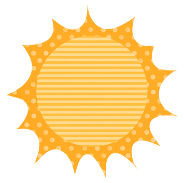 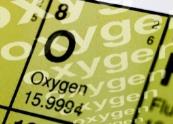 What is part of the ecosystem?
Frogs 
insects 
birds 
reptiles
plants 
mushrooms 
bacteria
mammals & fish 
water, soil, air, clouds, sunlight 
man-made materials in the pond behind your neighborhood
Biosphere: every place on Earth that can support life
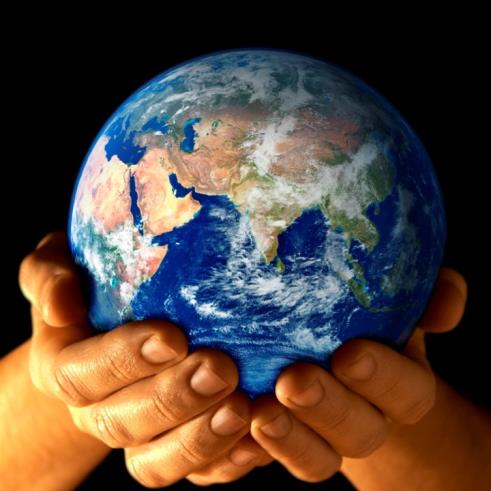 Atmosphere = air
Hydrosphere = water
Lithosphere = land
Your own Ecosystem
Materials
-Pinch of grass seed
-3 mung-bean seeds
-3 earthworms
-3 crickets



Please Talk with an Adult to get your animals 

Make sure to crush up the charcoal with mortar and pestle 

Follow Instructions Carefully!! 

MAKE sure to place 5 grass blades in the terrarium
Exit Ticket
Reference the word wall


1. List the levels of organization from the smallest to the largest.